Present Simple
When do we use Present Simple?
To describe things that happen regularly. ( για συνήθειες, πράγματα που κάνω τακτικά)
I wake up at 6:10
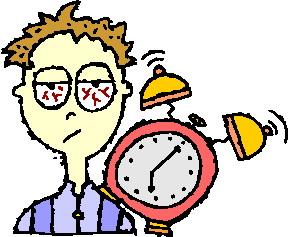 When do we use Present Simple?
To describe things which are generally true. ( για γενικές αλήθειες )
Water freezes at 0ºC.
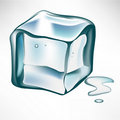 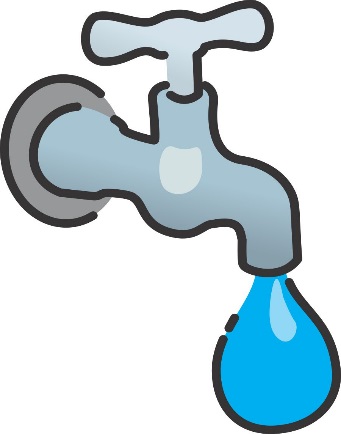 0ºC
Present Simple – Form - Affirmative
Present Simple – Form – Affirmative3rd person singular
Usually  verb + S  						
Verbs ending in -ss/ -x/ -ch/ -sh  verb + ES
Verbs ending in -o  verb + ES
Verbs ending in vowel + -y  verb + S
Verbs ending in consonant + -y  verb – y + IES
Present Simple – Form - Negative
Present Simple – Form - Questions